Bilimsel Araştırma Yöntemleri
Bir önceki derse ait küçük bir not:
N.Ü. BİLİMSEL ARAŞTIRMA PROJELERİ BİRİMİnce 

2013-2014 Eğitim Öğretim Yılında Üniversitemizce Desteklenecek  Proje Limitlerinde güncellemeler yapılmıştır.
BAP ‘A GÖRE projelerin yeni isimleri ve güncellenmiş limitler:
Bilimsel Araştırma ve Geliştirme Projeleri (BAGEP)   :15.000,00 TL
  Doktora Tez Projeleri (DOKTEP)		                 : 7.500,00 TL
  Yüksek Lisans Tez Projeleri (YÜLTEP)                        : 3.000,00 TL
  Araştırma ve Geliştirme Altyapı Projeleri (AGAP)        : 7.500,00 TL
  Hızlı destek projeleri (HIDEP)                                   : YÜLTEP’ desteğinin yarısını aşmaz
  Güdümlü projeler (GÜP)                                            : BAGEP ödeneğinin 5 katına                                kadar çıkabilir.
6. Ders
Bilimsel Proje Yazma ve Tez Yazım Kuralları
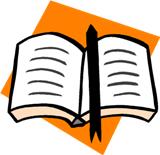 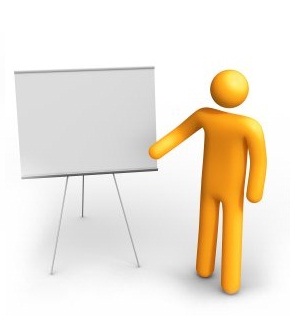 Önceki derste N.Ü. Bilimsel Araştırma Projeleri Birimi ve birimin bünyesinde yer alan çeşitli projelere değinilmiştir. Bu ders ise; aynı birime sunulan proje önerileri yazımında uyulması gereken önemli noktaları kapsamaktadır.

Niğde Üniversitesi Bilimsel Araştırma Projeleri Birimine verilen proje önerilerinin içermesi gereken bölümler ve her bir bölümde verilmesi istenen bilgiler aşağıda belirtilmektedir.
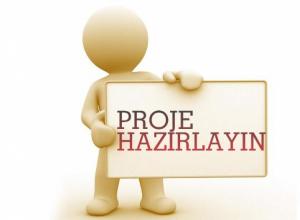 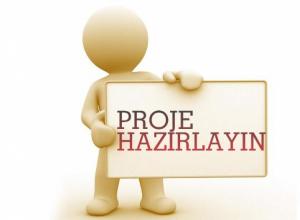 1. Özet: Proje özeti ve anahtar kelimeler Türkçe ve İngilizce yazılmalıdır. Özette konunun literatürdeki yeri çok kısa belirtildikten sonra projenin özgün değeri ve beklenen sonucunun etkileri vurgulanmalıdır. Ayrıca nasıl yürütüleceği (deneysel tasarım/yaklaşım, yöntemler, ekip, aşamalar ve zaman) özetlenmelidir. 
2. Giriş: Önerilen çalışmanın konusu, kısa fakat açık şekilde yazılmalıdır. Literatür Özetinde ilgili alanda yurt içi ve uluslar arası literatür taranarak, kısa bir literatür analizi verilmelidir. Bu analiz, önerilen araştırma konusunun literatürdeki önemini ve doldurulması beklenen boşluğu ortaya koymalıdır. Son olarak önerilen projenin amacı, kapsamı ve beklenen sonuçları açıkça yazılmalıdır.
3. Özgün Değer: Önerilen çalışmanın özgün değeri (bilimsel /teknolojik) açıkça belirtilmelidir (yeni bir teknoloji, yeni bir metot, yeni bir kavramsal/kuramsal çerçeve geliştirilmesi gibi). 

4. Yaygın Etkisi: Projenin gerçekleştirilmesi sonucunda ulusal ve bölgesel ekonomiye, bilimsel birikime yapılabilecek katkılar ve sağlanabilecek yararlar tartışılmalı, elde edileceği beklenen sonuçlardan ne şekilde yararlanılabileceği belirtilmelidir. 
5. Materyal ve Yöntem: Araştırmada kullanılacak materyal ve uygulanacak yöntem açık biçimde tanımlanmalıdır. Yapılacak ölçümler veya derlenecek veriler ve diğer gerçekleştirilecek işlemler ayrıntılı biçimde anlatılmalıdır.
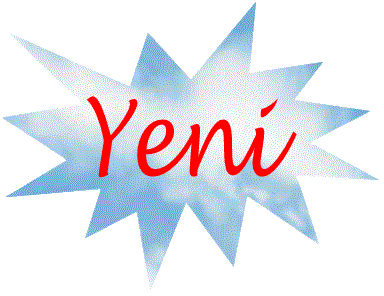 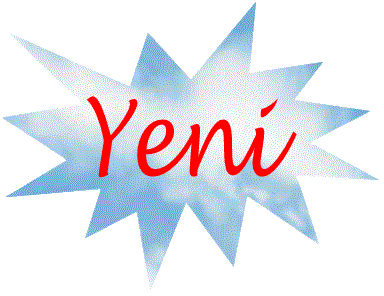 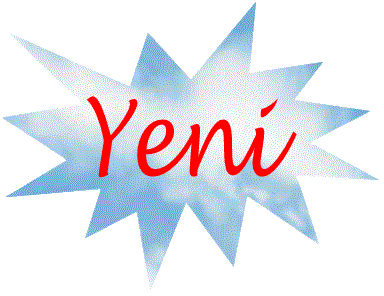 6. Yönetim Düzeni: Projede görev alacak kişilerin (Proje yürütücüsü, yardımcı araştırmacı, teknik personel vb.) adları ve her birinin çalışma zamanlarından projeye ayıracakları süre yüzde olarak belirtilmelidir. Her birinin projedeki işlevi, sorumluluğu ve çalışma ilişkileri tanımlanmalıdır. 
7. Araştırma Olanakları: Hem öneren birimde var olan, hem de proje çerçevesi içinde elde edilmesi planlanan araştırma olanakları belirtilmelidir. Uygulanacak araştırma yöntemi açısından, bu olanakların yeterliliği tartışılmalıdır. Proje için Niğde Üniversitesi Bilimsel Araştırma Projeleri Birimi tarafından sağlanması istenen araştırma olanaklarının projenin amaçları doğrultusunda neden vazgeçilmez derecede gerekli olduğu açıklanmalıdır.
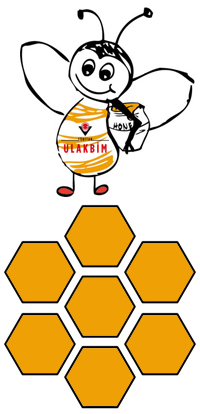 8. Çalışma Takvimi: Projede yer alacak başlıca adımlar ve bunlar için önerilen zamanlama düzeni uygun bir biçimde verilmelidir. Ayrıca, bu aşamalarda görev alacak proje personeli belirtilmelidir.
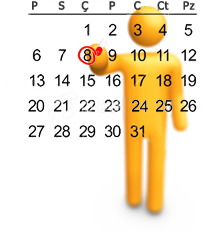 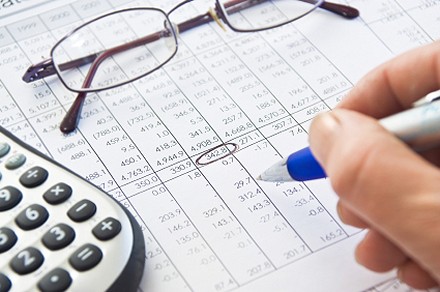 9. Bütçe:  İlişikte bulunan bütçe formları (Proje Bütçesi, Proje Bütçesi Ödeme Planı) doldurulmalıdır. Proje Bütçesi düzenlenirken, satın alınması öngörülen teçhizat, satın alınacak sarf malzemesi ve hizmet türleri ile istenen seyahat ödenekleri ayrıntılı olarak gösterilmelidir.
10. Bütçe Gerekçesi: Niğde Üniversitesi Bilimsel Araştırma Projeleri Biriminden istenen parasal desteğin her bir kalemi için ayrıntılı gerekçe verilmelidir. 
11. Başarı Ölçütleri ve B Planı: Hangi işlemlerin, ne ölçüde gerçekleştirilmesi durumunda projenin tam anlamıyla başarıya ulaşmış sayılabileceği belirtilmelidir. Bu ölçütler açık olarak sıralanmalı, her birinin önem derecesi açıklanmalı, tümünün gerçekleştirilememesi durumunda, başarı oranı belirlenmesine yardımcı olabilecek ipuçları verilmelidir. Projenin önerildiği  şekilde yürütülmesini önemli ölçüde aksatan öngörülmemiş gelişmelerle karşılaşılması durumunda başvurulacak "B Planı" ana hatlarıyla açıklanmalıdır.
12. Proje Ekibinin Diğer Projeleri: Proje ekibinin tamamlamış olduğu projeler, süreleri, mali boyutları ve ana sonuçları (makale, tebliğ, patent, lisansüstü tezler) listelenmelidir. Daha önce Niğde Üniversitesi Bilimsel Araştırma Projeleri Birimi desteği ile yürütülmüş olan projeler ayrıca belirtilmelidir. Yürütücü ve yardımcı araştırmacıların TÜBİTAK, üniversite ya da diğer kuruluşların desteği ile yürütmekte oldukları veya destek almak için başvurdukları projelerdeki görevleri, aldıkları desteğin içeriği belirtilmelidir. Proje değerlendirme süreci sırasında destek kararı çıkması ve/veya yeni bir başvuru daha yapılması durumunda derhal Niğde Üniversitesi Bilimsel Araştırma Projeleri Birimine yazılı olarak bildirilmelidir.
13. Özgeçmiş ve Yayın Listesi: Yürütücü ve yardımcı araştırmacıların özgeçmişleri ve yayın listeleri eklenmelidir. 
14. Literatür Listesi: Projede önerilen araştırma konusu ile ilgili literatür listeleri eklenmelidir. 
15. Etik Kurul İzin Belgesi: Etik kurul izni gerektiren araştırmalar için izin belgesi eklenmelidir.
İstendiği taktirde: Bilimsel Proje Sunumu
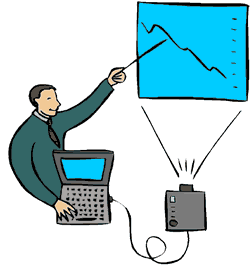 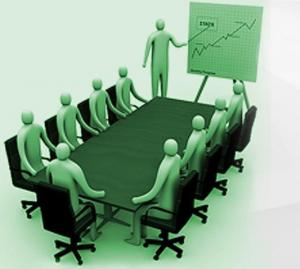 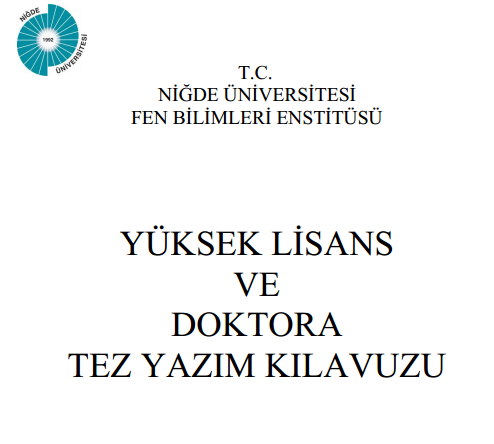 TEZ YAZIM KILAVUZU
NOT: ÖNEMLİ NOT: 2012 yılı itibariyle üniversitemiz yüksek lisans ve doktora tez yazım kılavuzu çeşitli değişiklerle birlikte yenilenmiştir.
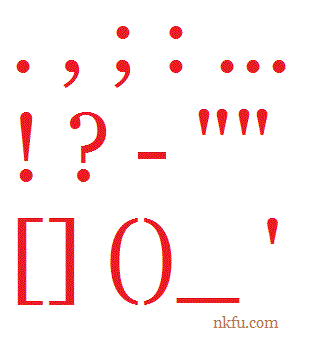 Tez;  Ön sayfalar,  Ana Metin  ve  Son Sayfalar  olmak üzere başlıca üç bölümden oluşur. Bölümlerin içindeki  başlıkların  sıralanışı örneğe göre yapılmalıdır.
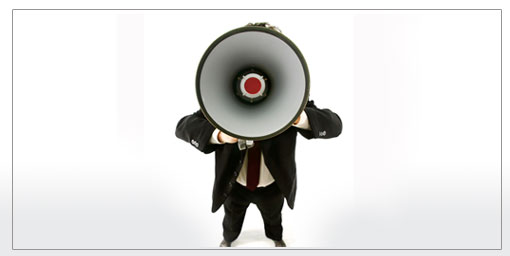 Tezde bulunması zorunlu kısımlar sol yanlarına konulan yıldız işaretiyle (*) belirlenmiştir.
1. ÖN SAYFALAR
* Boş sayfa
* İç Kapak
* Onay Sayfası
* Tez Bildirimi Sayfası
* Özet
* Summary
* Ön söz
* İçindekiler Dizini
* Çizelgeler Dizini (varsa)
* Şekiller Dizini (varsa)
* Fotoğraf vb. Malzemeler Dizini (varsa)
* Simge ve Kısaltmalar Dizini (varsa)
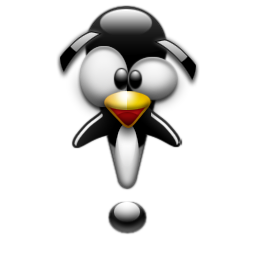 2. TEZ METNİ

3. SON SAYFALAR
* Kaynaklar
   Ekler (varsa)
* Öz geçmiş 
* Tez çalışmasından üretilen eserler (makale, bildiri, poster vb.) (varsa)
* Boş sayfa
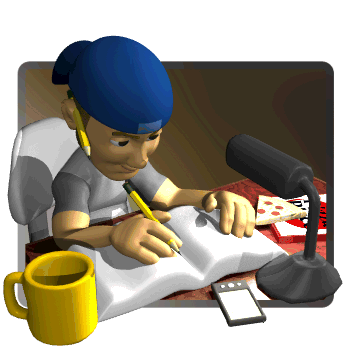 C:\Documents and Settings\User\Desktop\Tez Yazım Kılavuzu(1).pdf